Year 1 | Week 4| Day 1
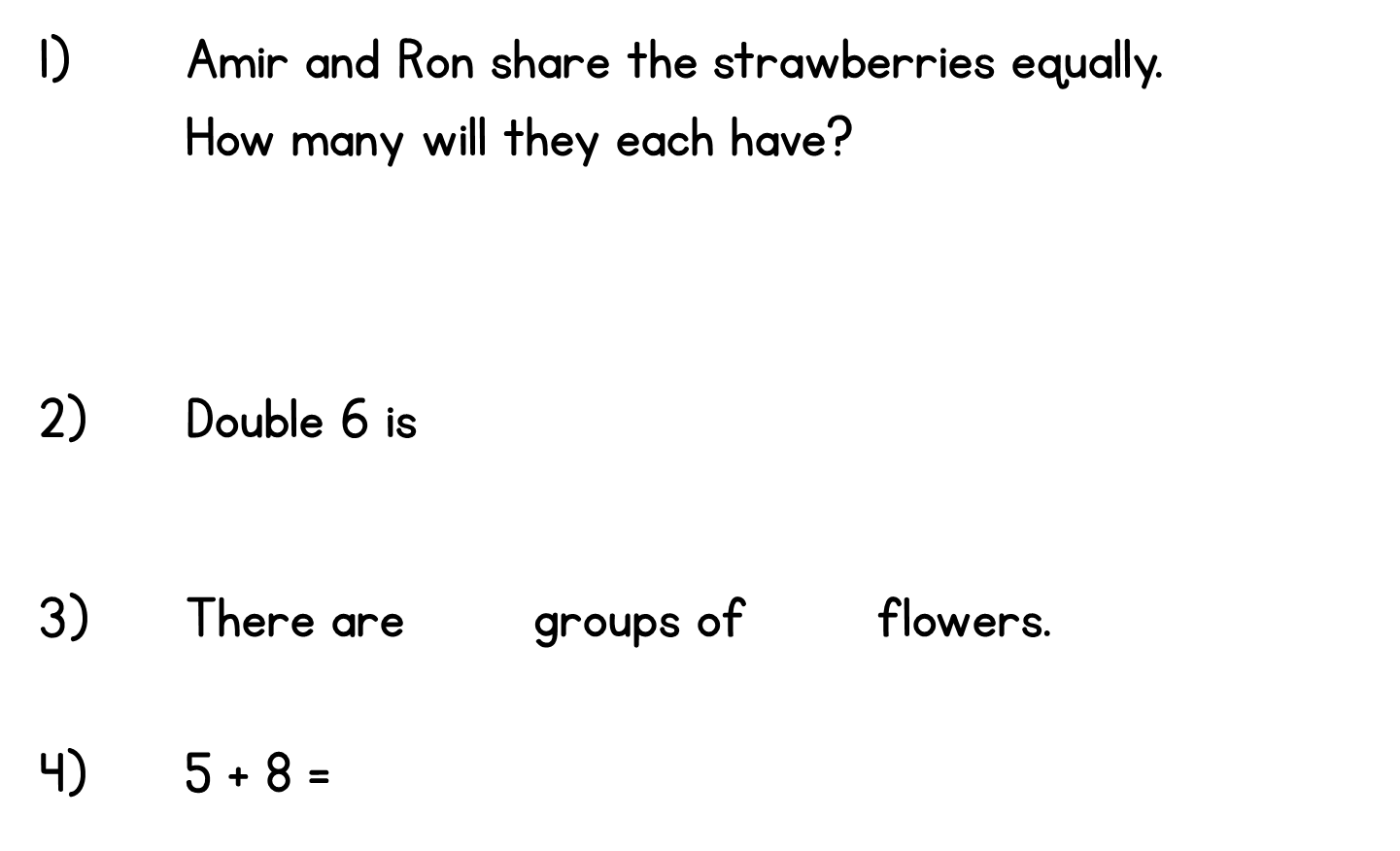 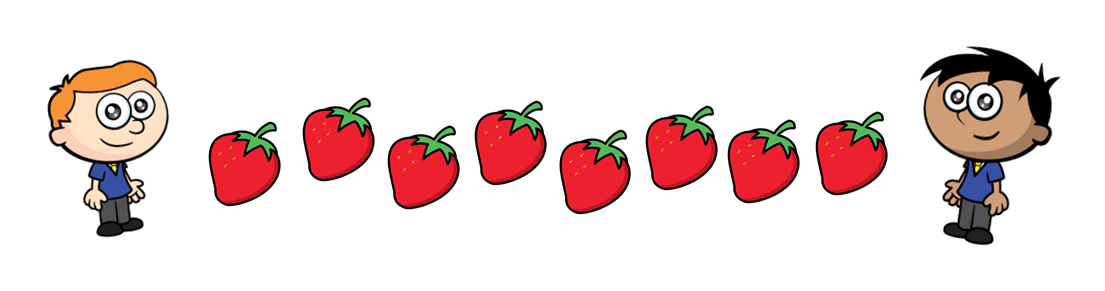 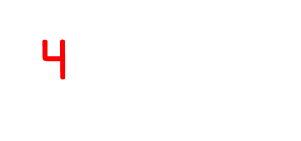 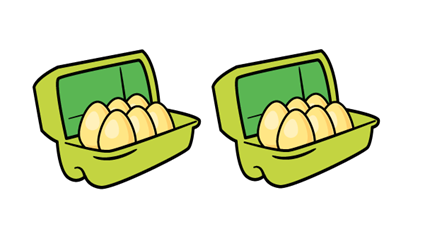 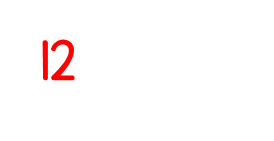 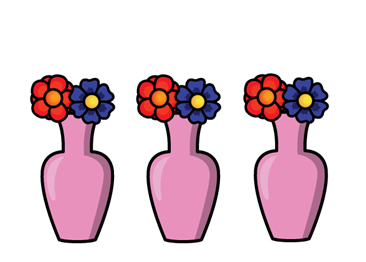 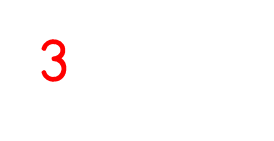 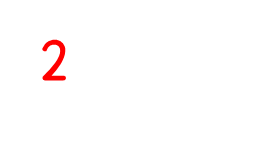 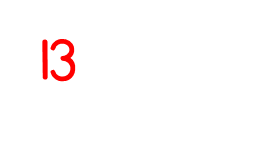 Year 1 | Week 4| Day 2
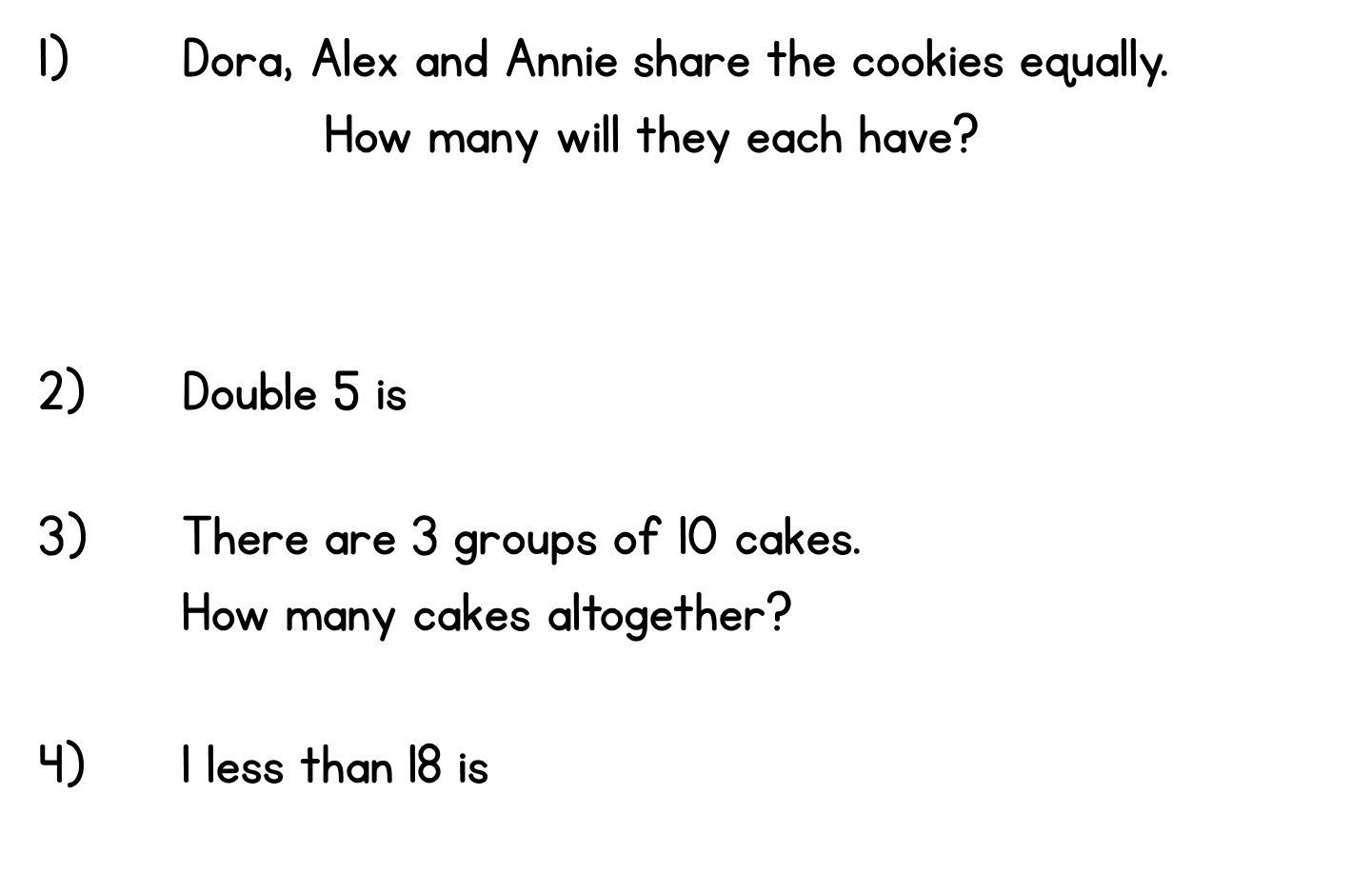 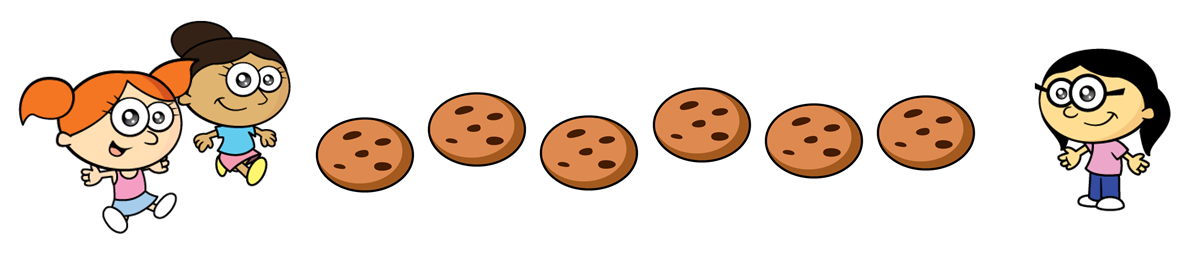 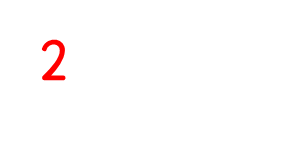 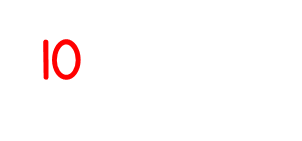 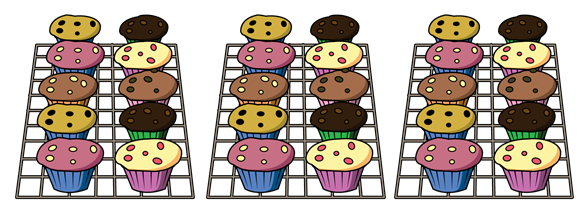 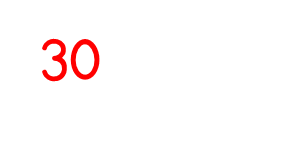 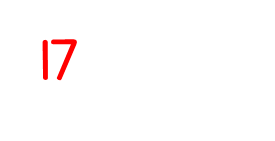 Year 1 | Week 4| Day 3
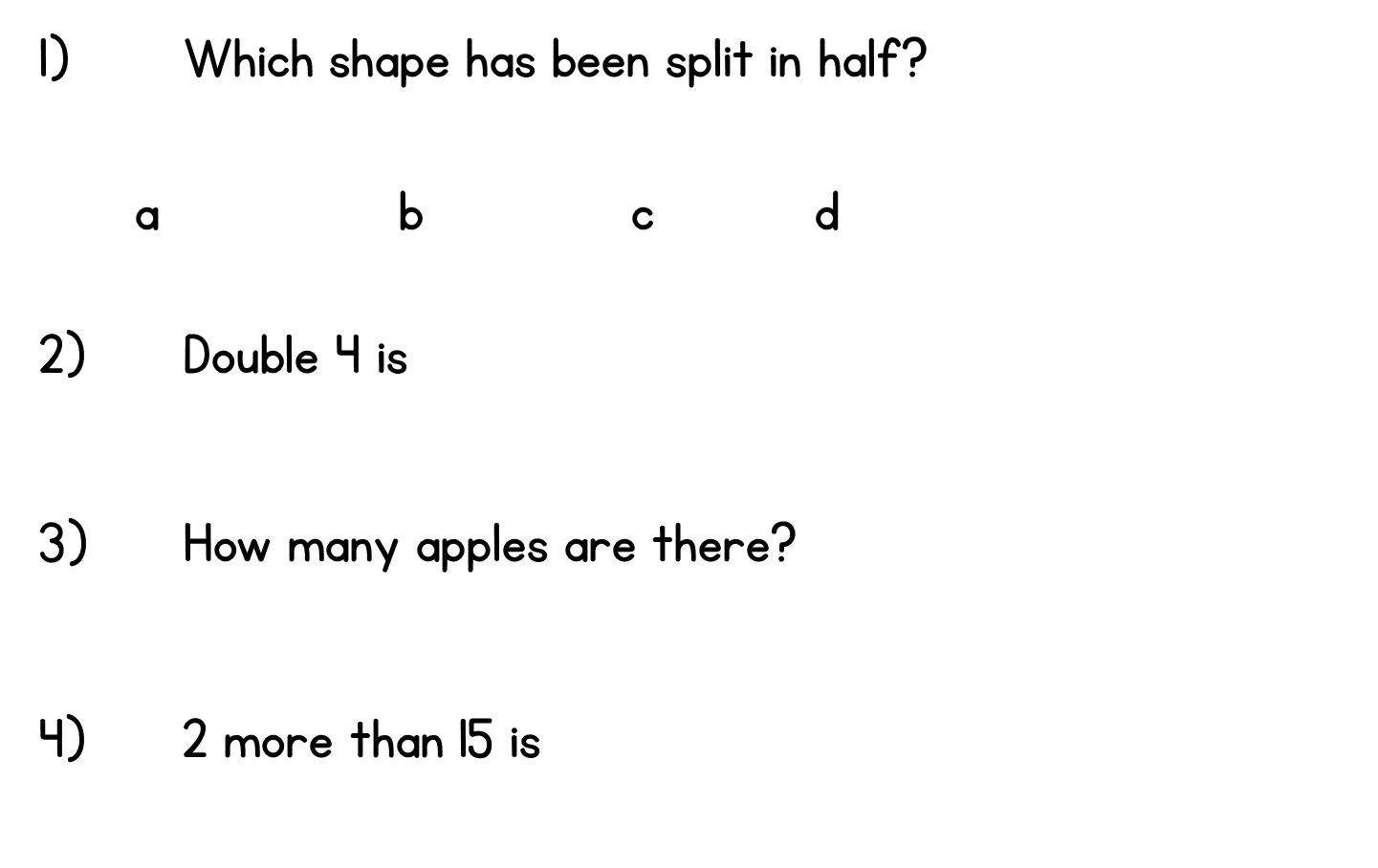 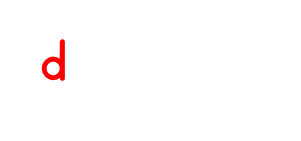 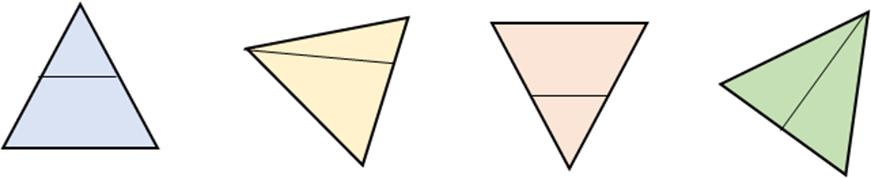 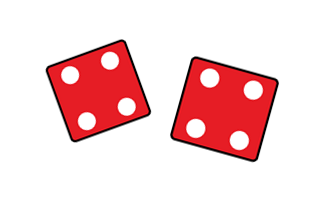 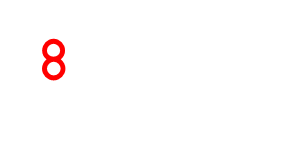 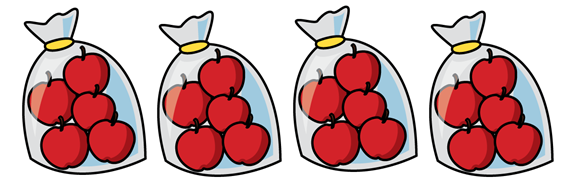 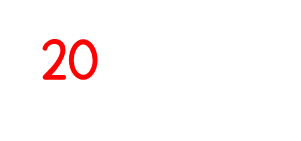 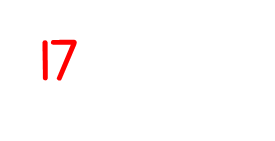 Year 1 | Week 4| Day 4
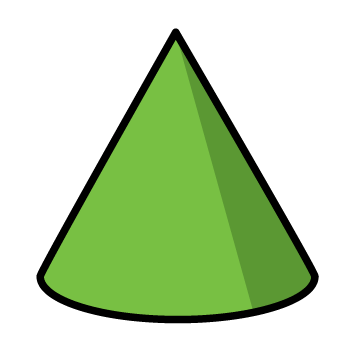 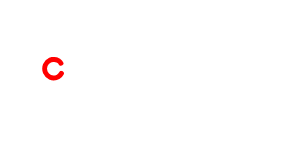 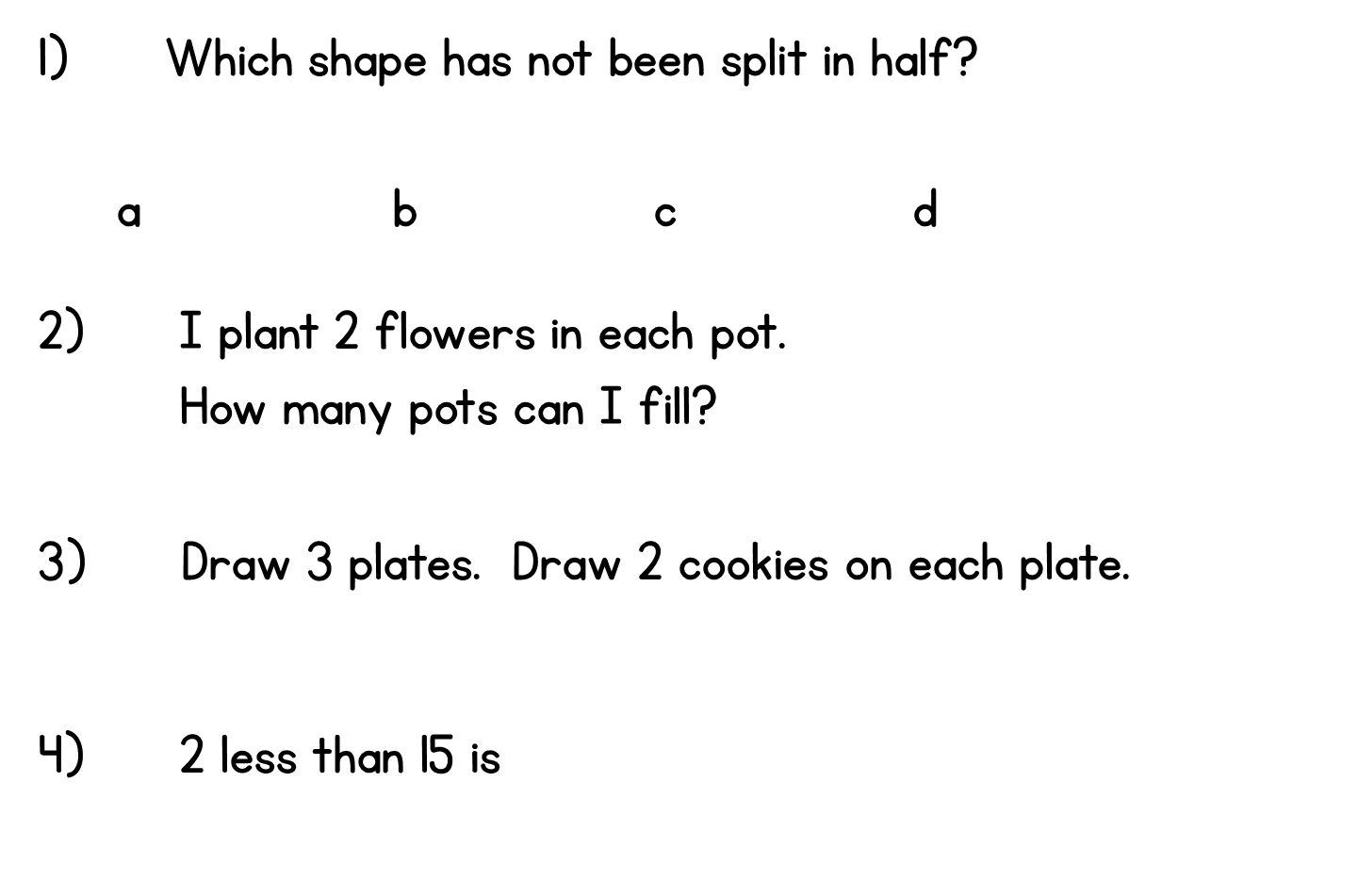 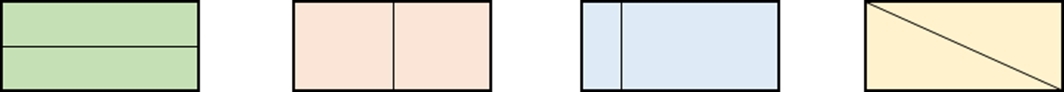 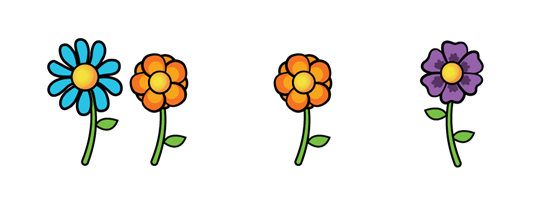 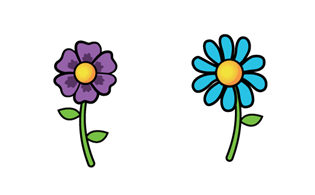 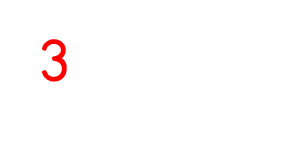 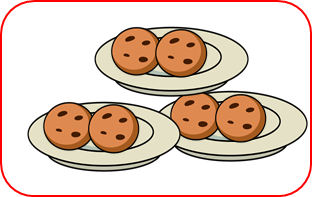 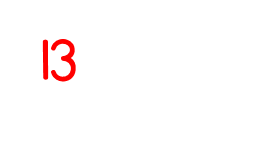 Year 1 | Week 4| Day 5
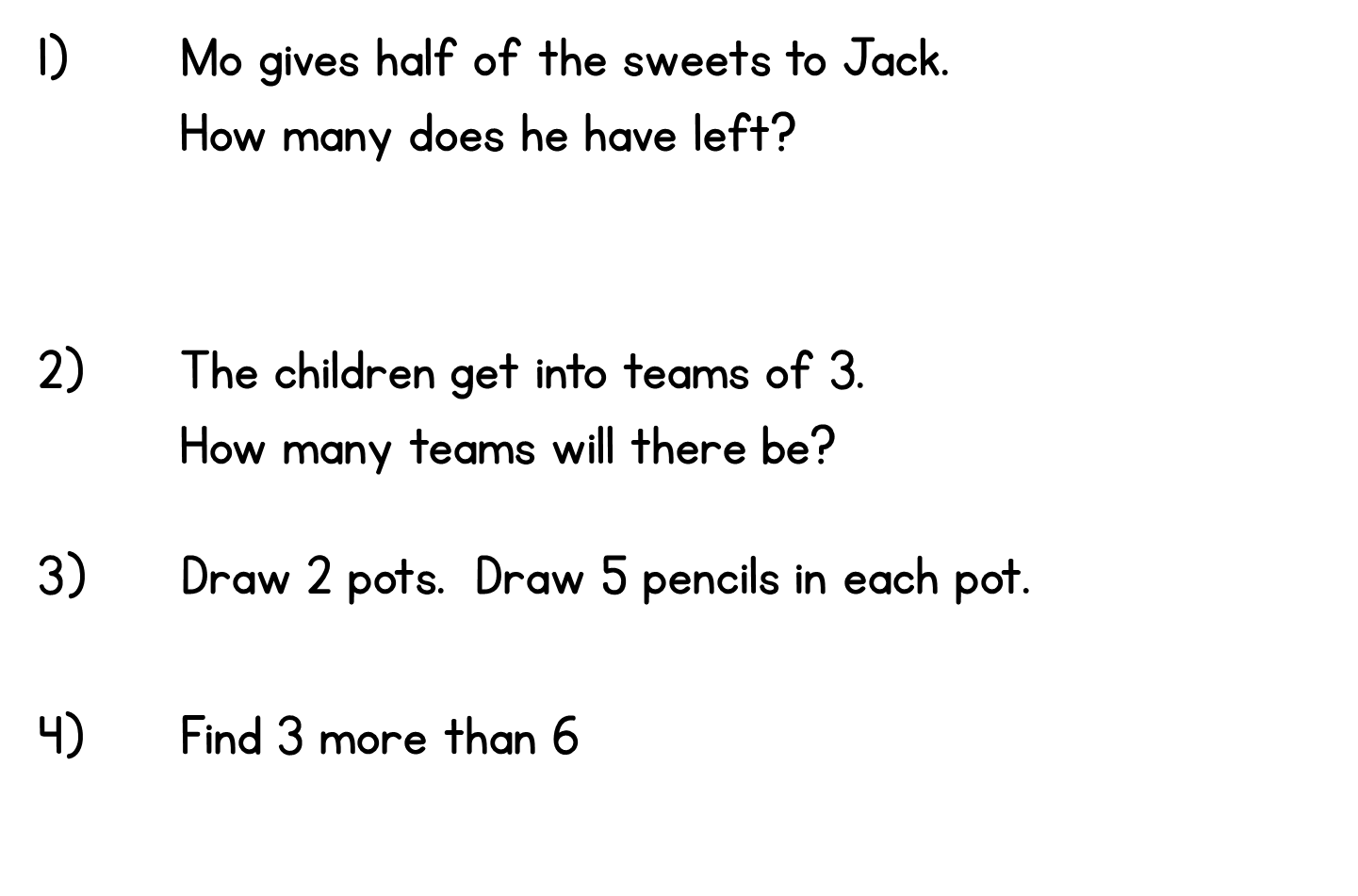 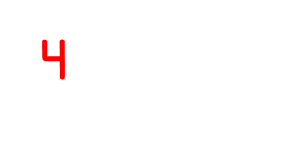 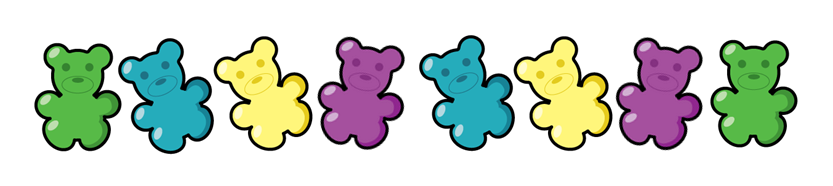 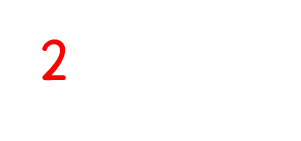 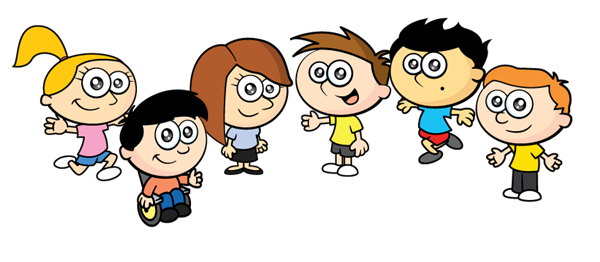 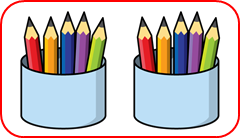 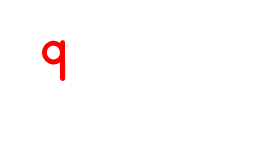 Year 1 | Week 5| Day 1
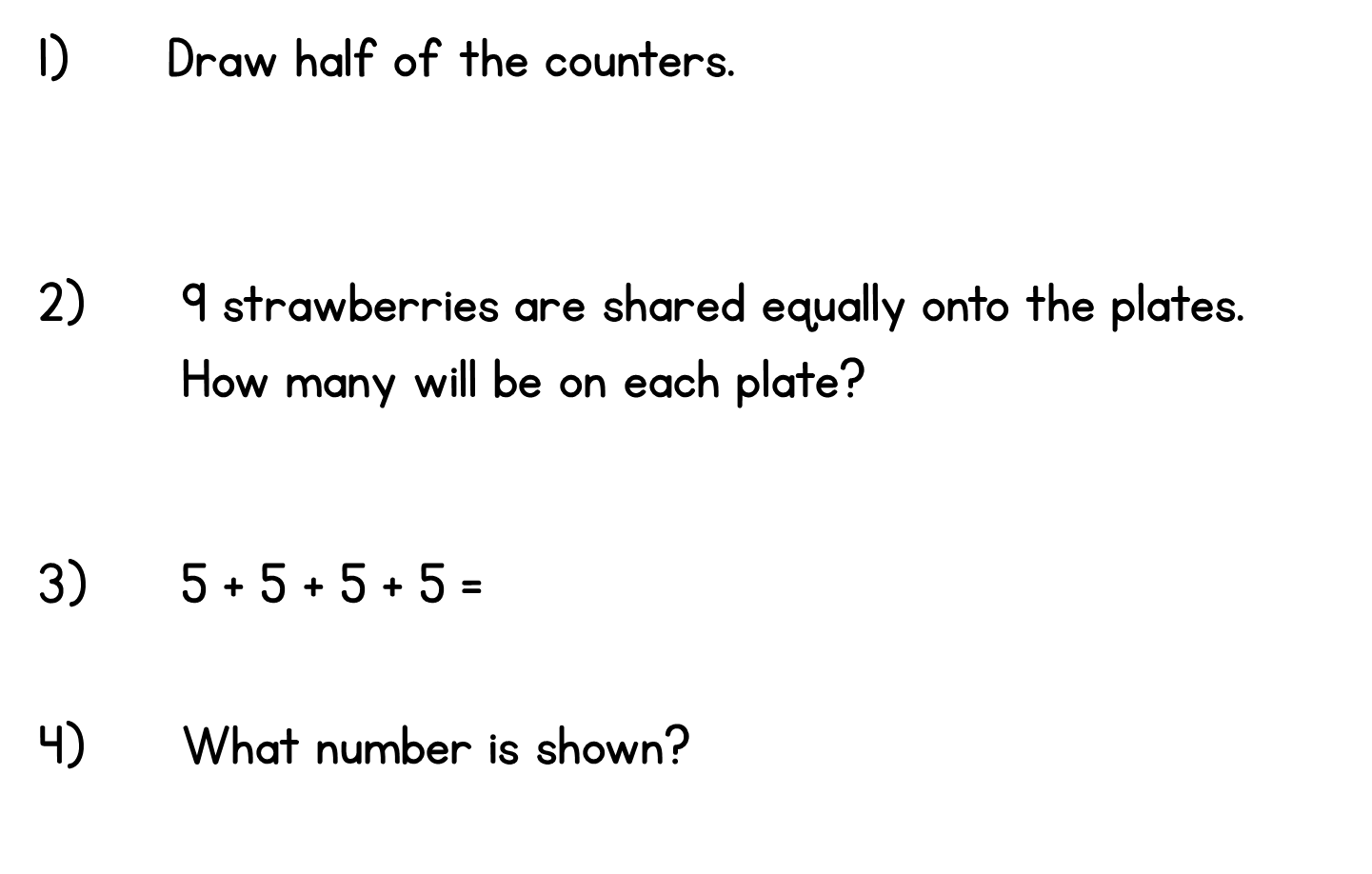 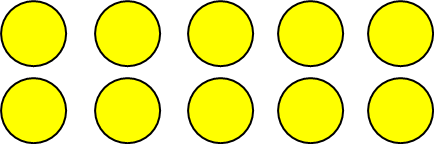 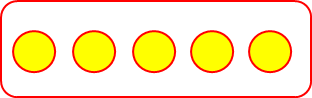 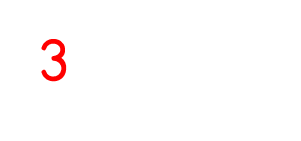 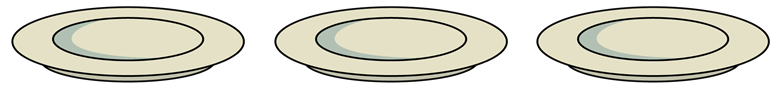 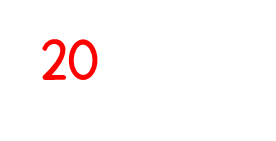 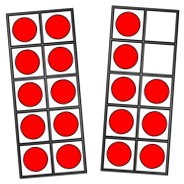 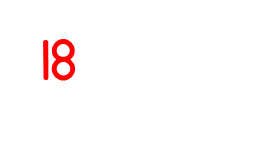 Year 1 | Week 5| Day 2
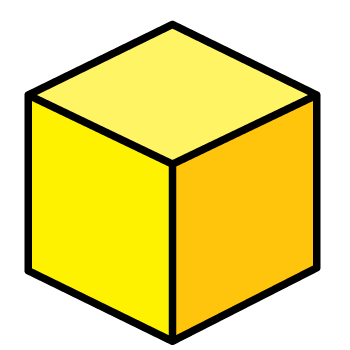 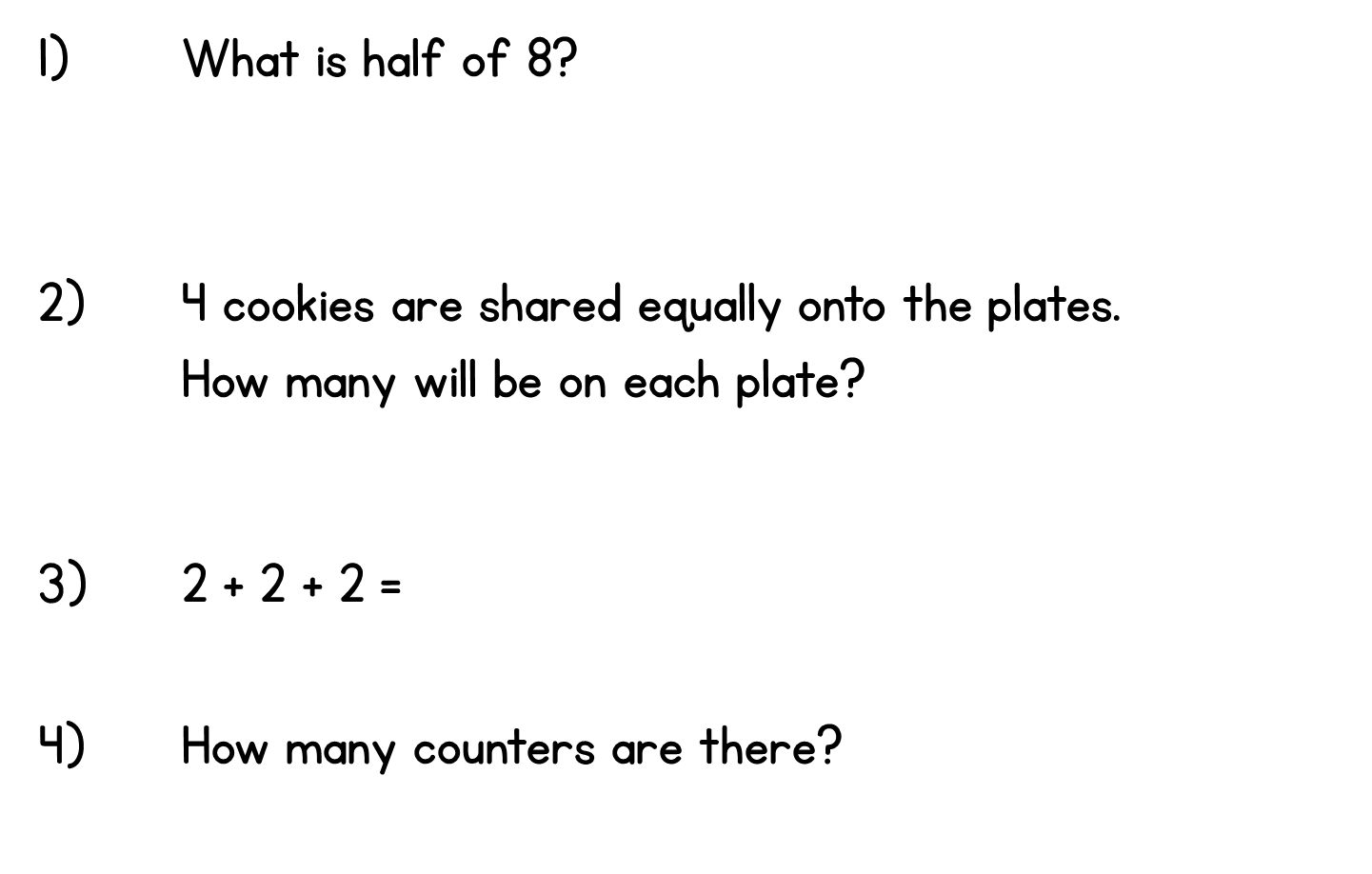 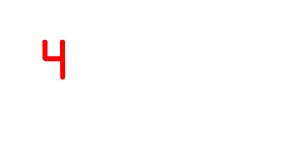 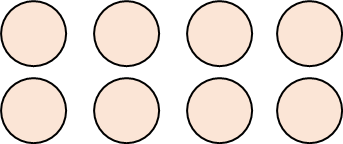 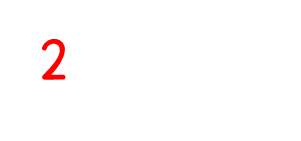 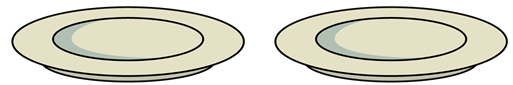 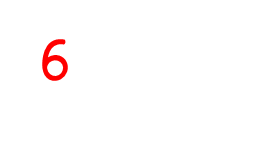 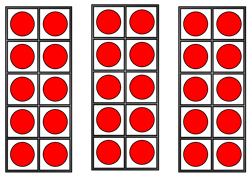 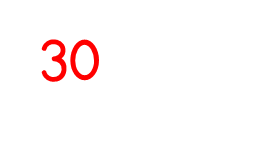 Year 1 | Week 5| Day 3
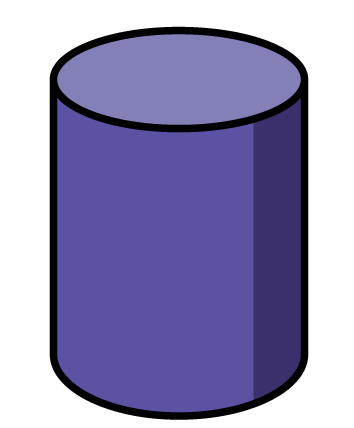 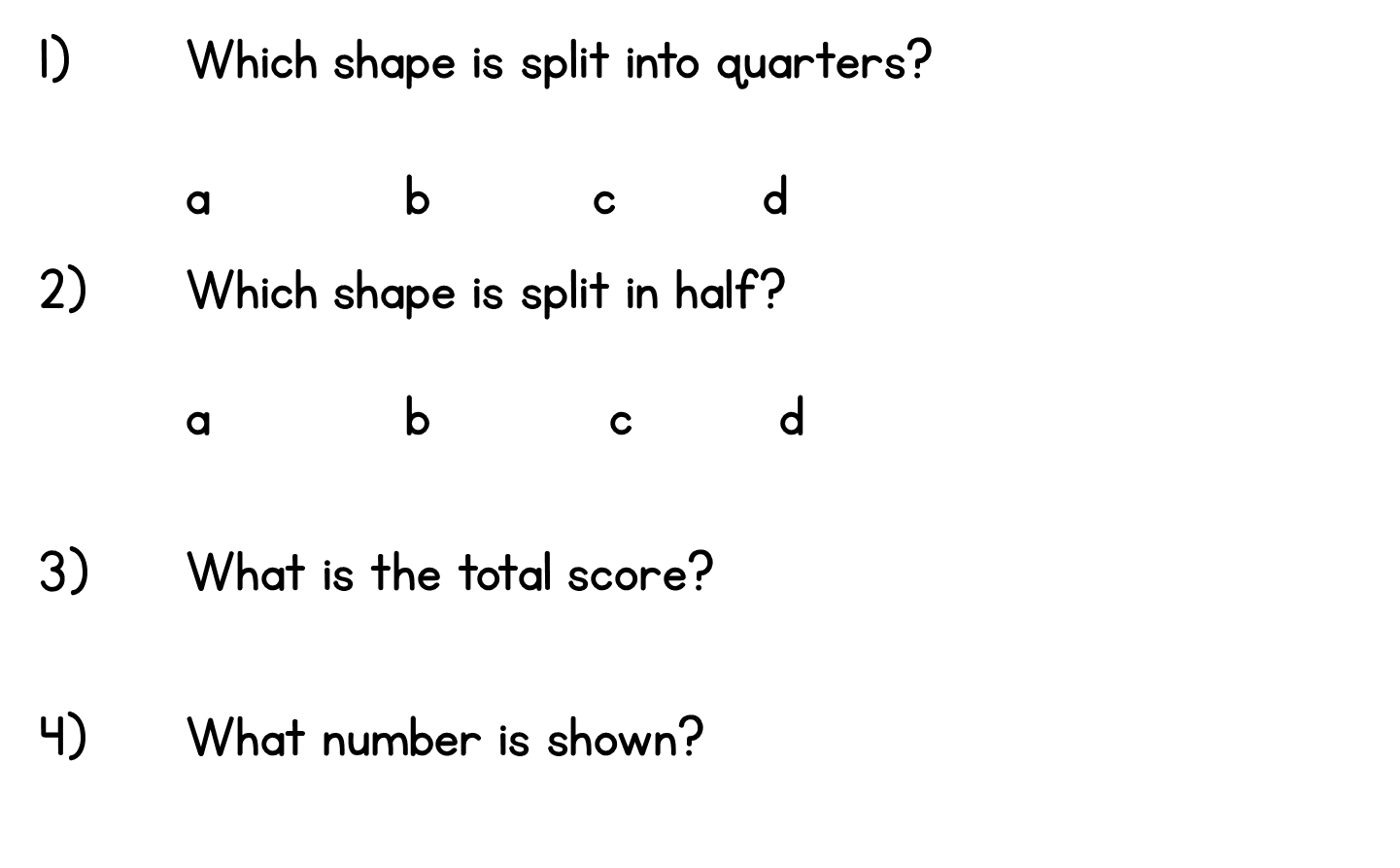 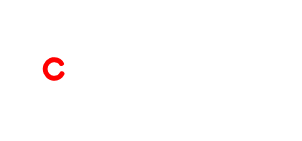 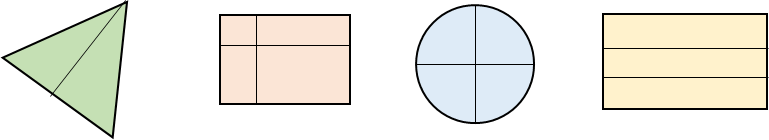 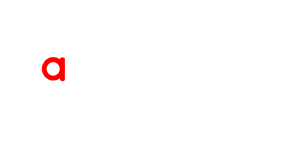 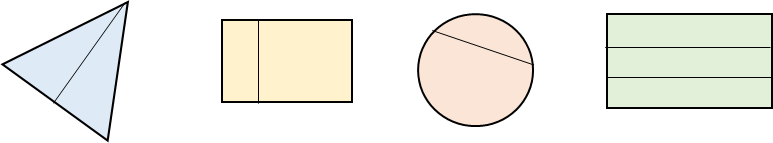 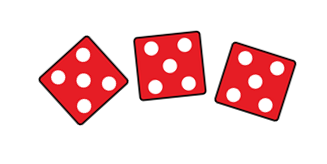 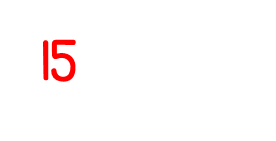 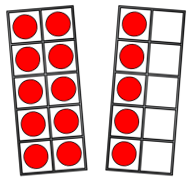 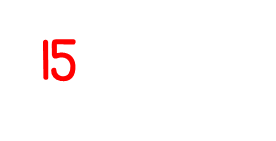 Year 1 | Week 5| Day 4
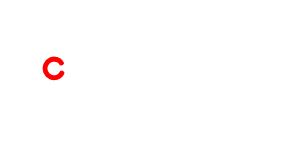 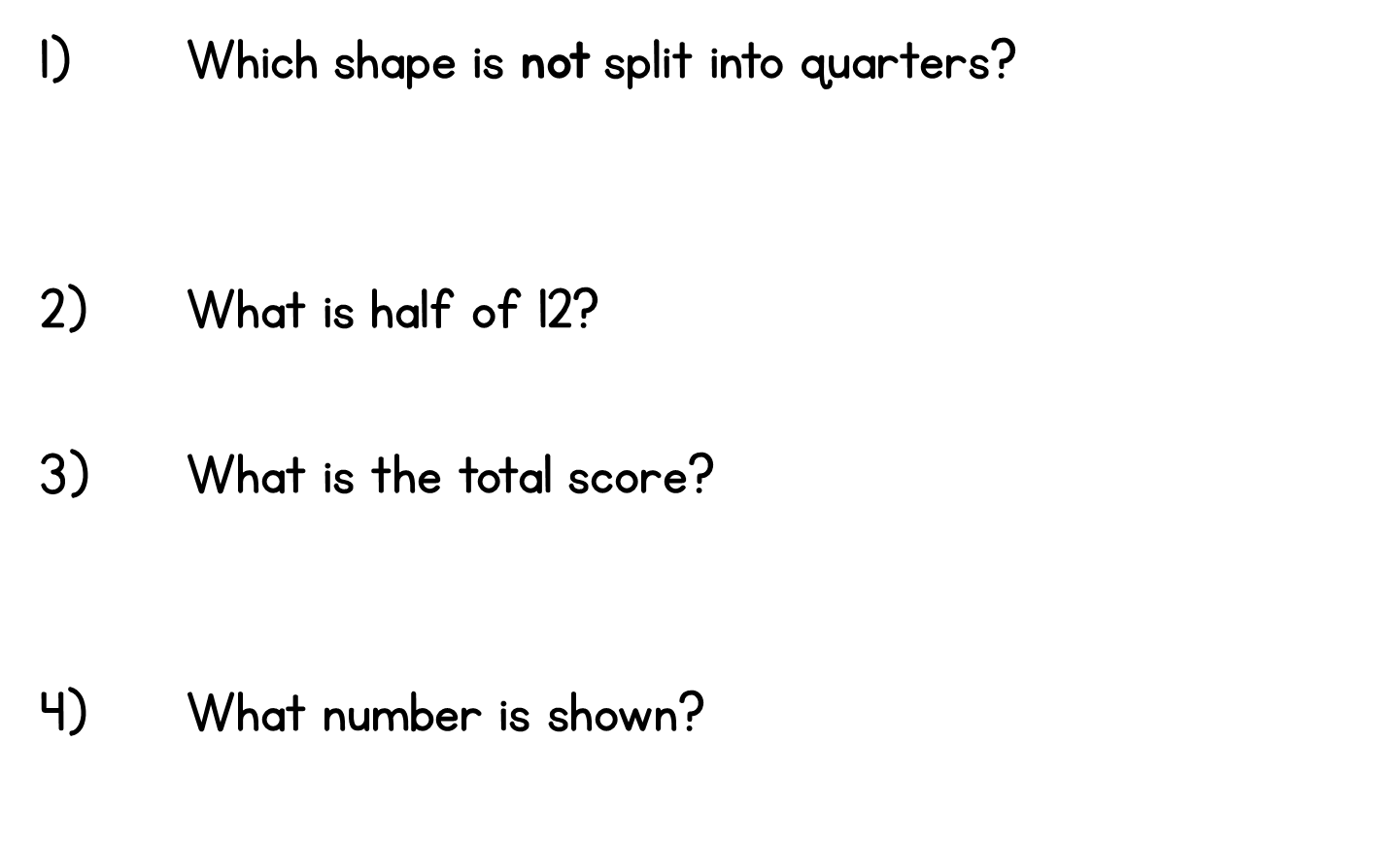 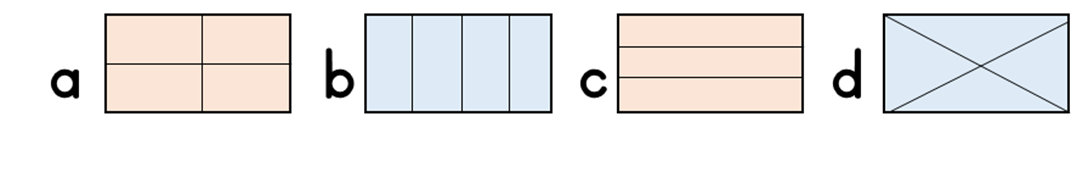 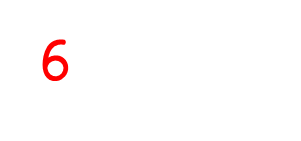 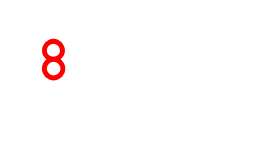 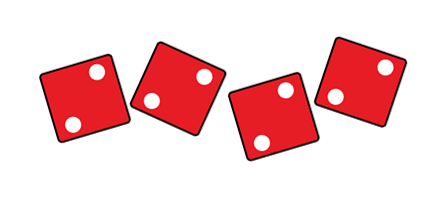 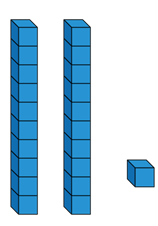 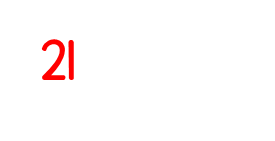 Year 1 | Week 5| Day 5
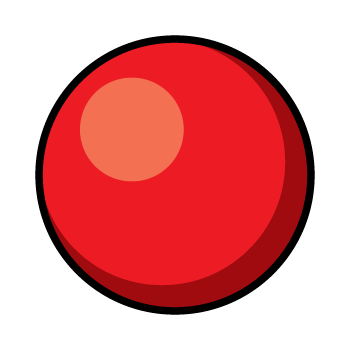 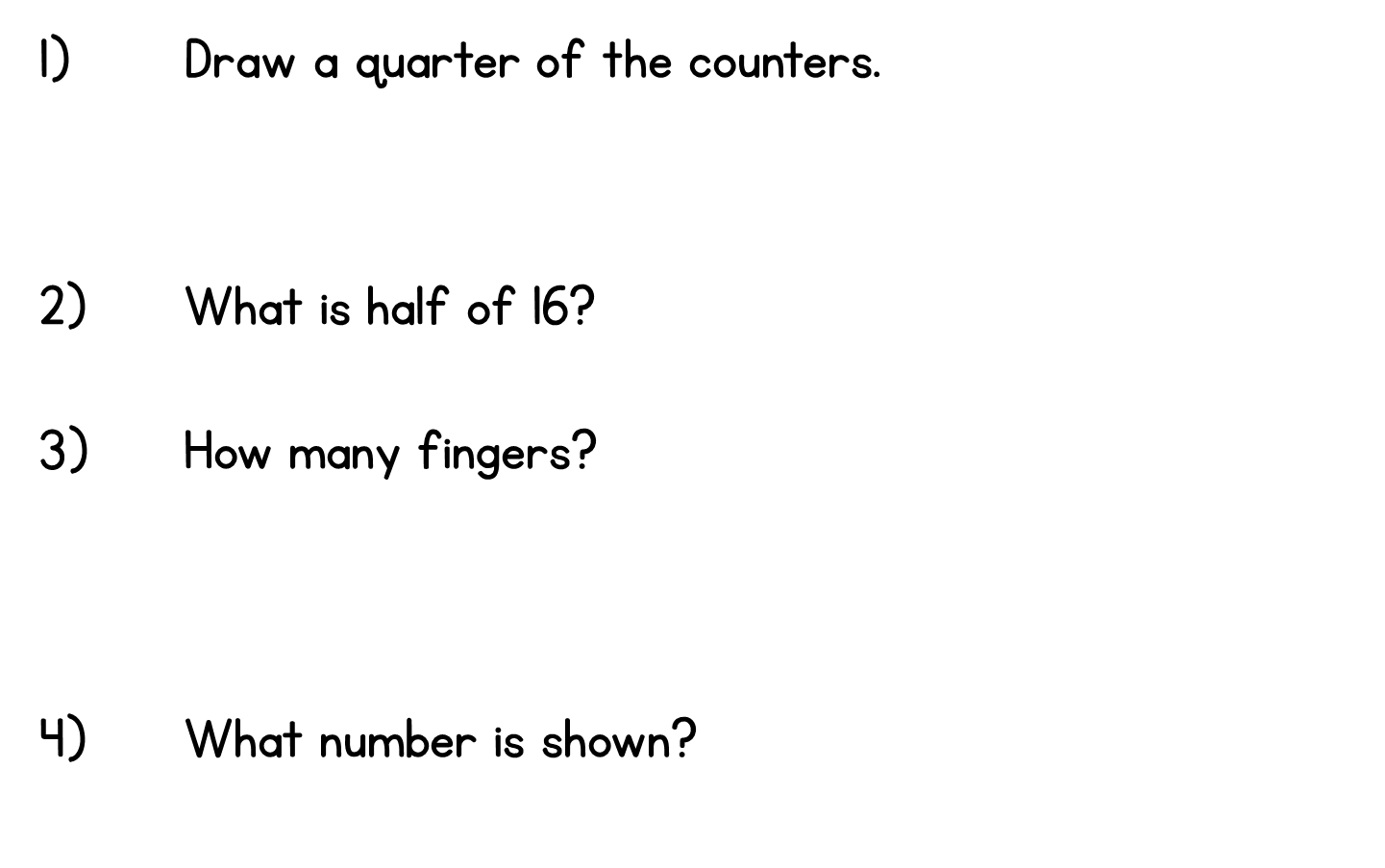 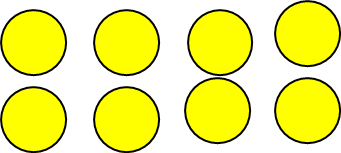 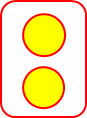 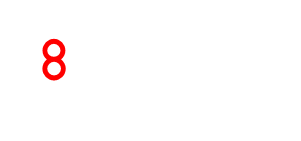 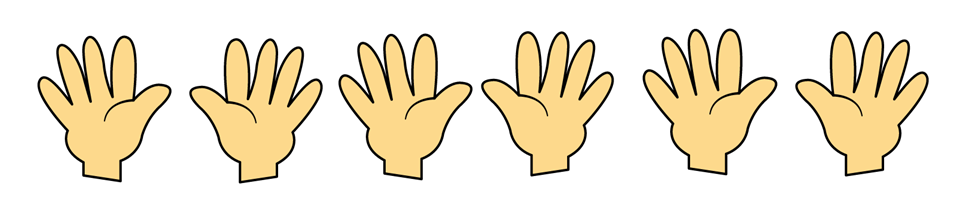 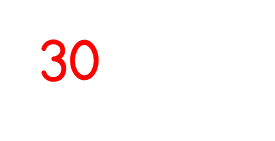 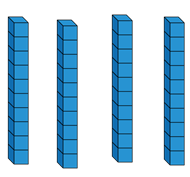 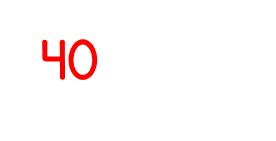